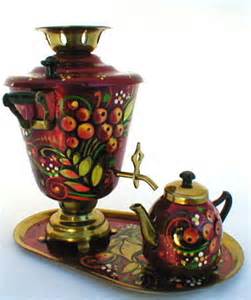 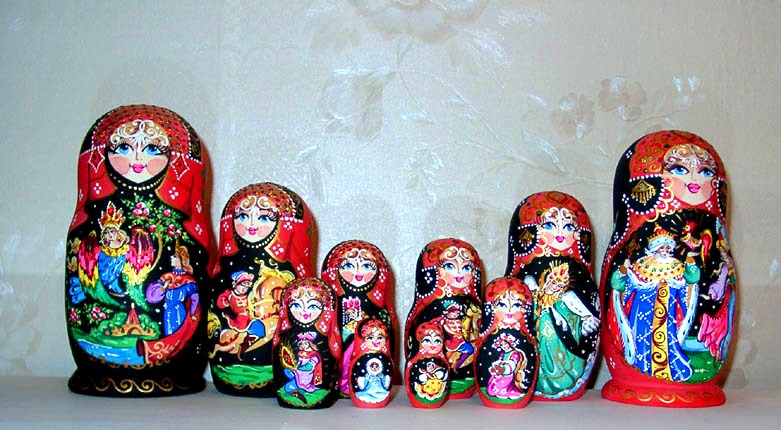 Что в имени твоем, Россия
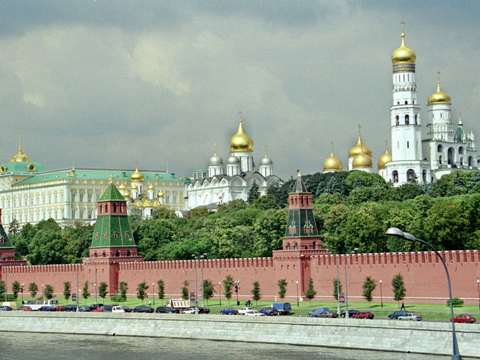 I тур Знакомство со страной
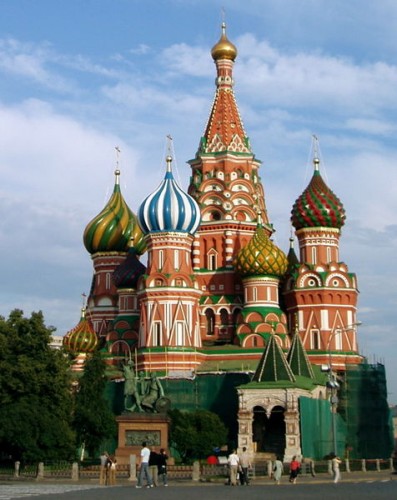 Государственный Эрмитаж
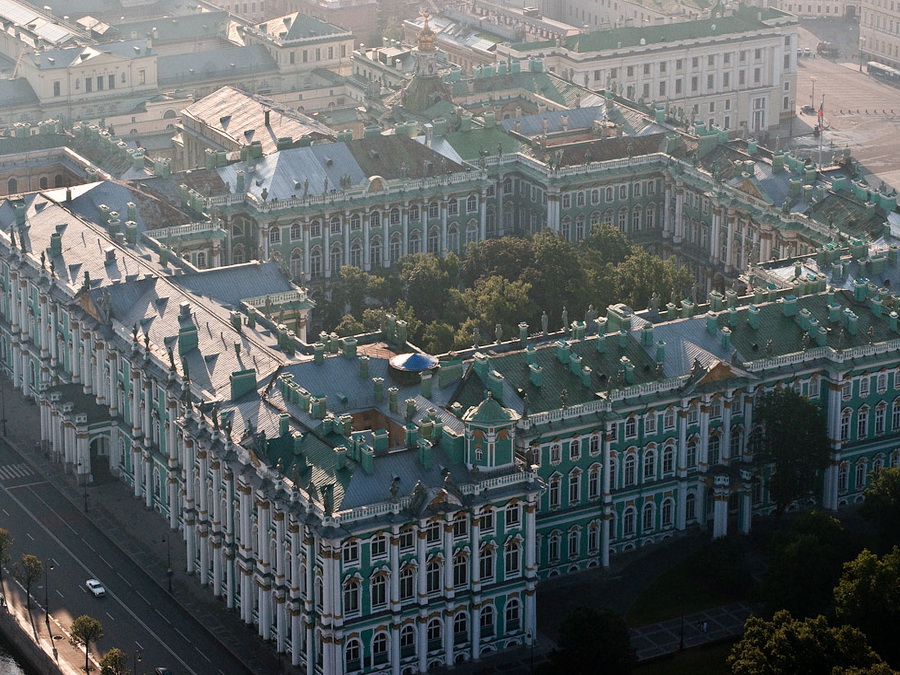 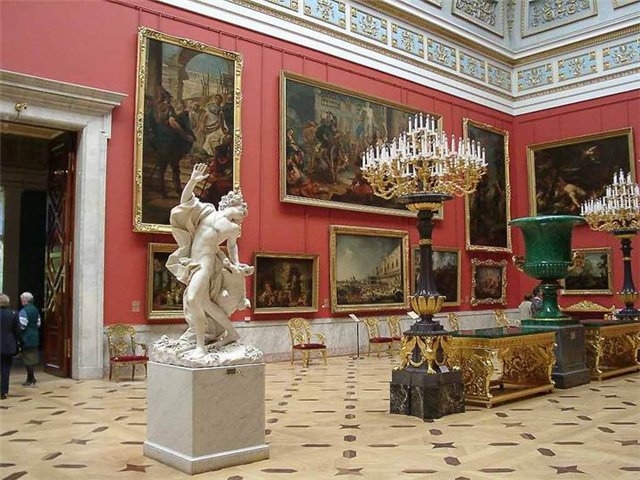 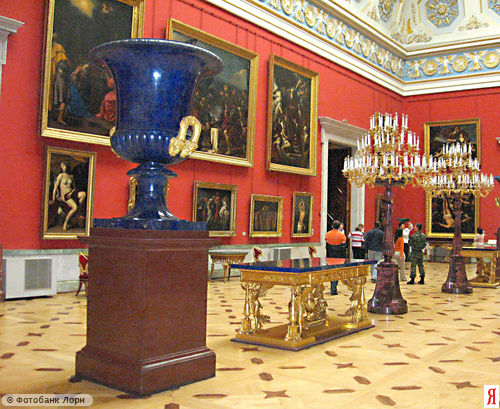 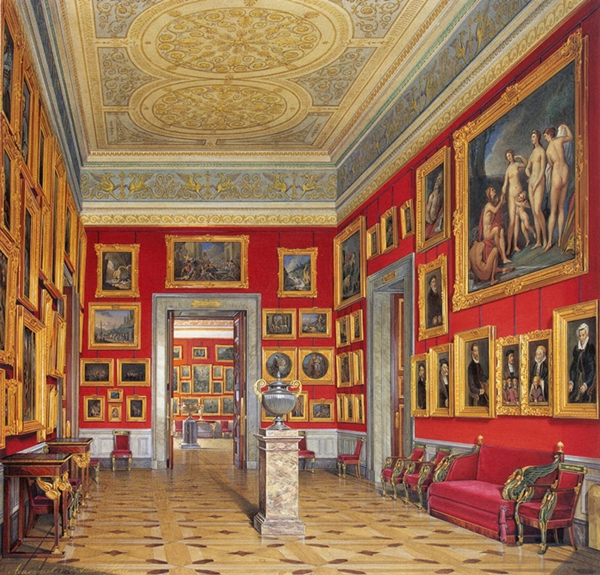 Байкал - Жемчужина Сибири
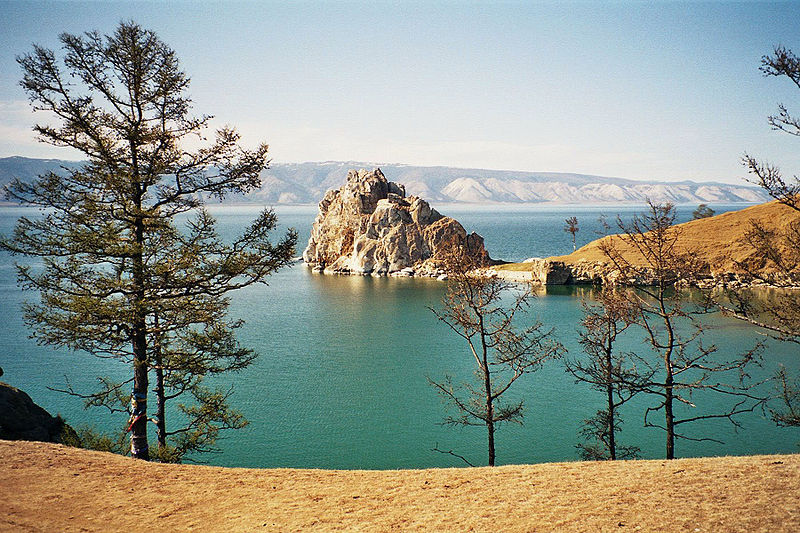 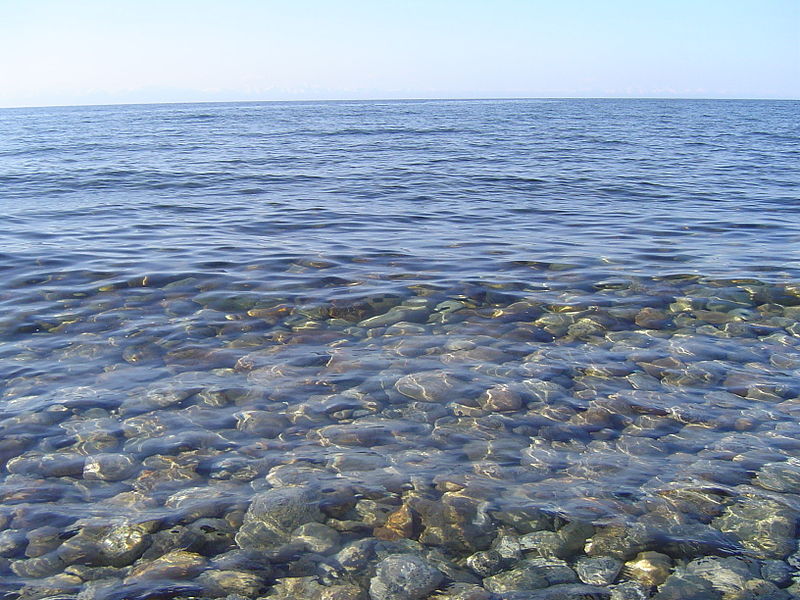 Дворцово-парковый ансамбль «Петергоф»
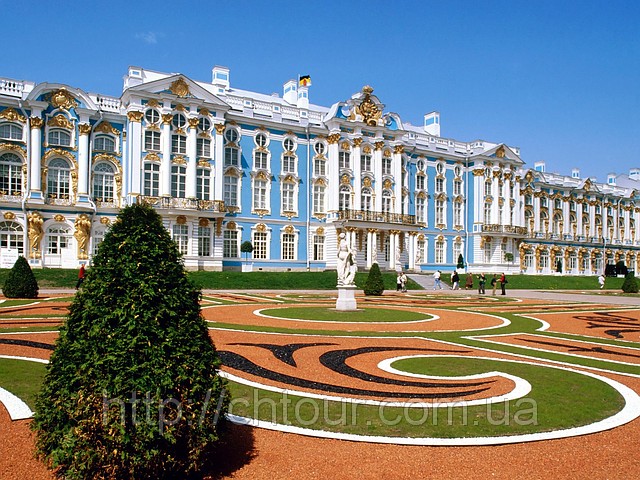 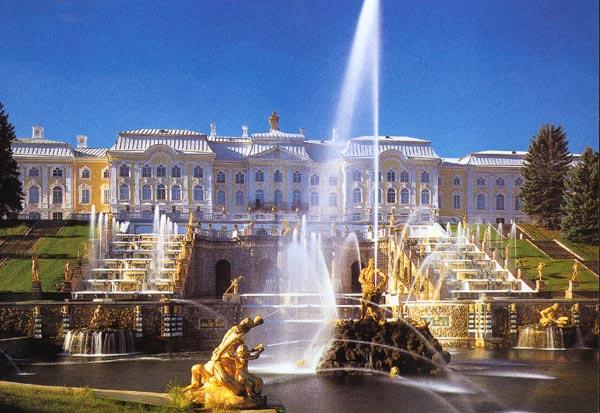 Дворцово-парковый ансамбль «Версаль»
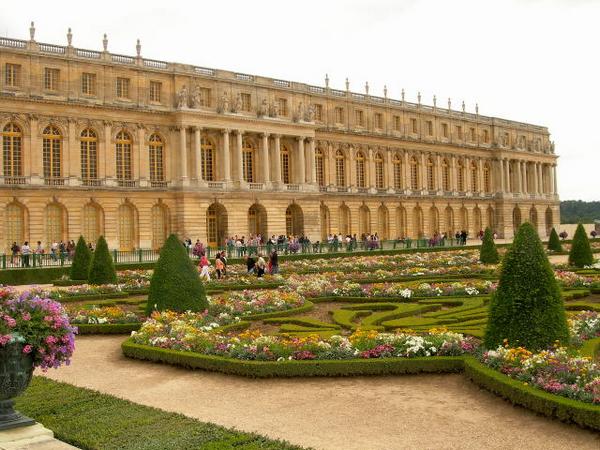 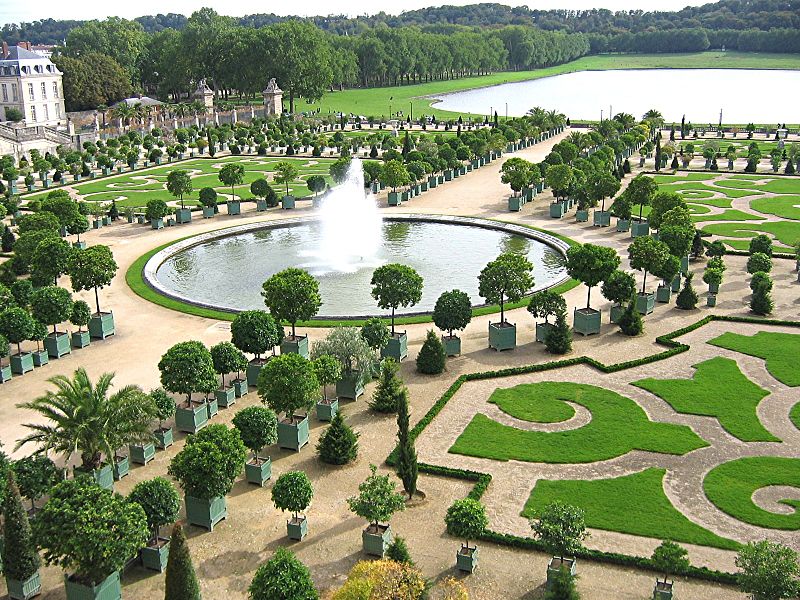 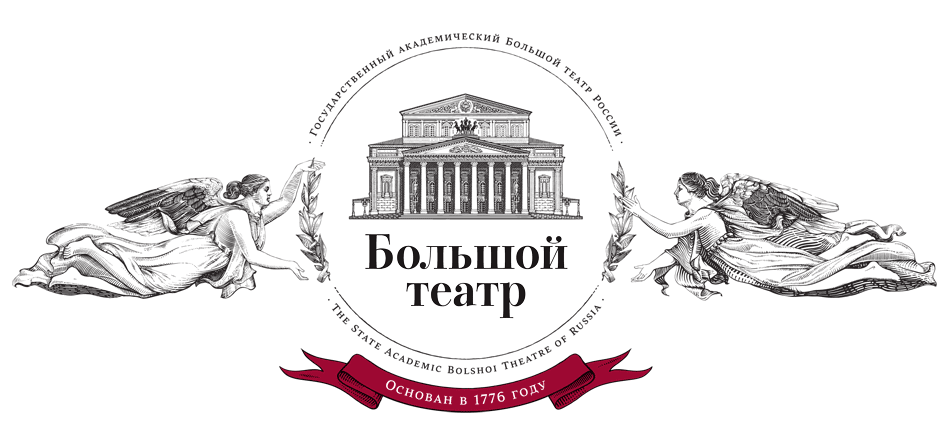 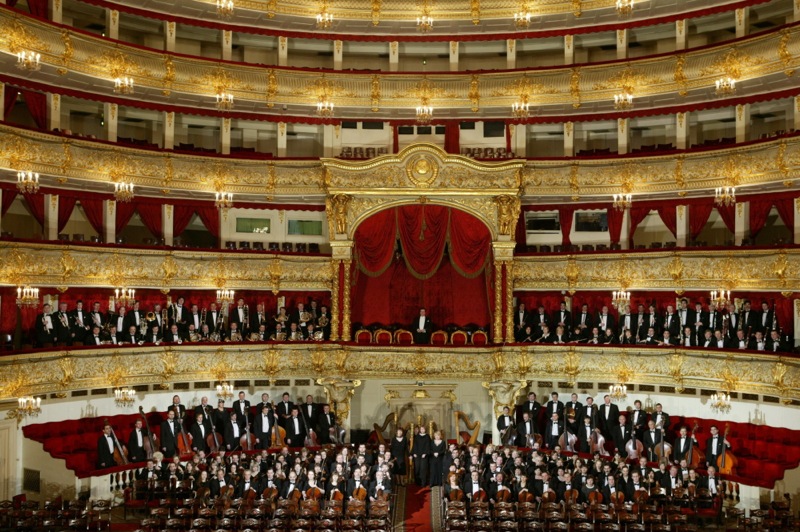 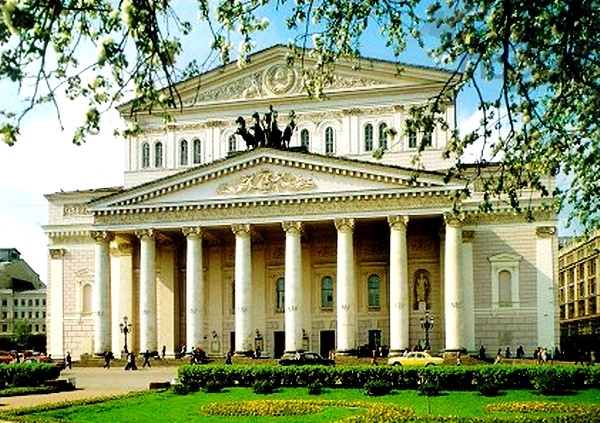 Кавказ - высокие горы России
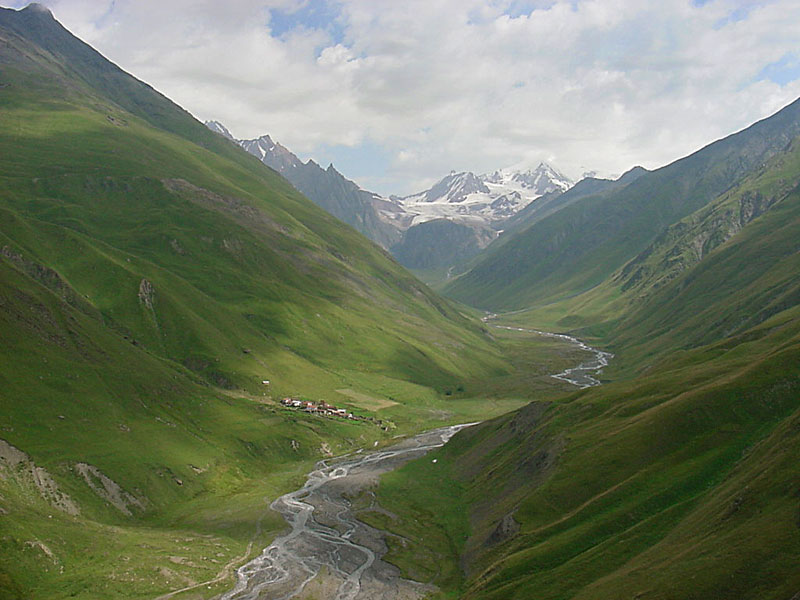 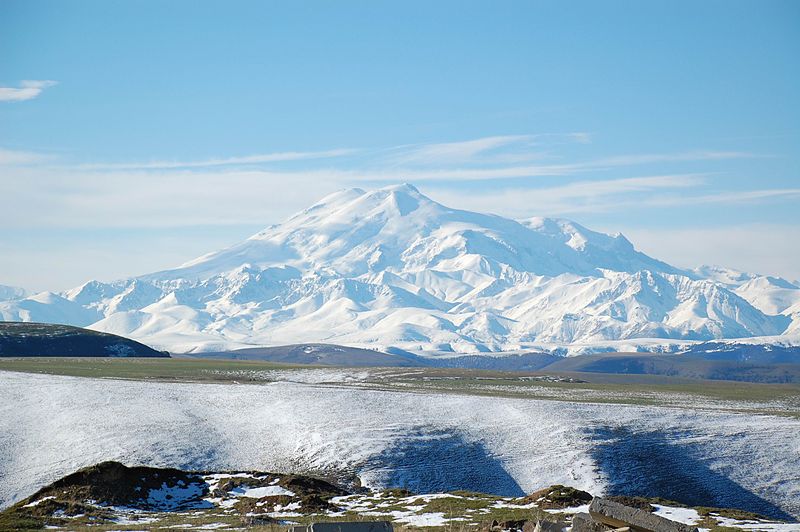 г. Эльбрус (5642 м.)
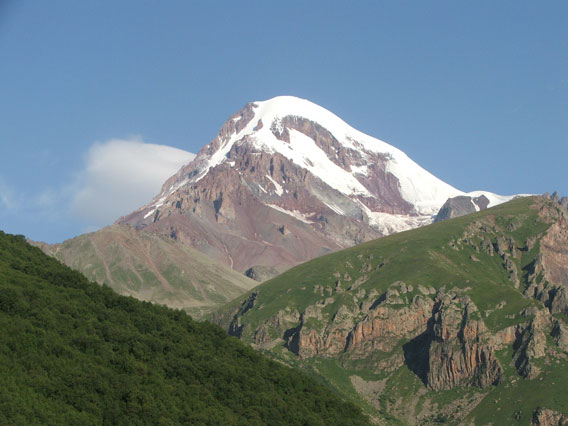 г. Казбек (5033 м.)
Урал - каменный пояс земли русской
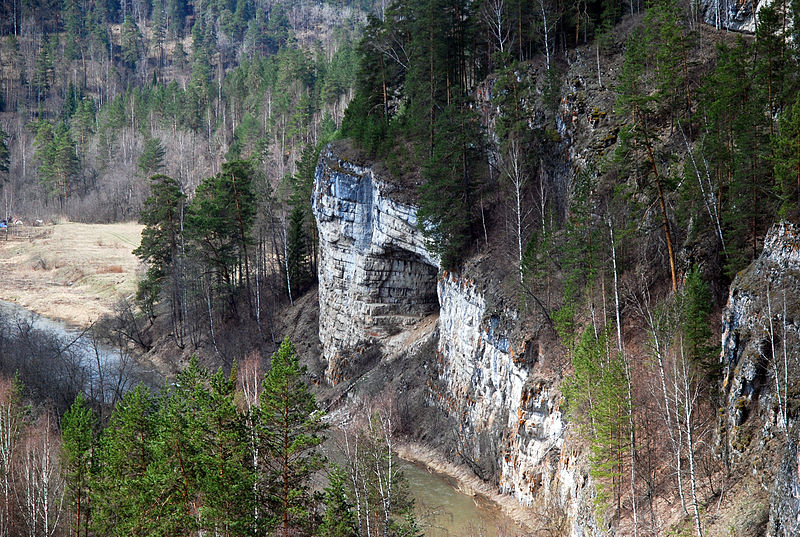 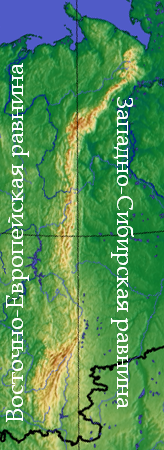 Великая река Енисей
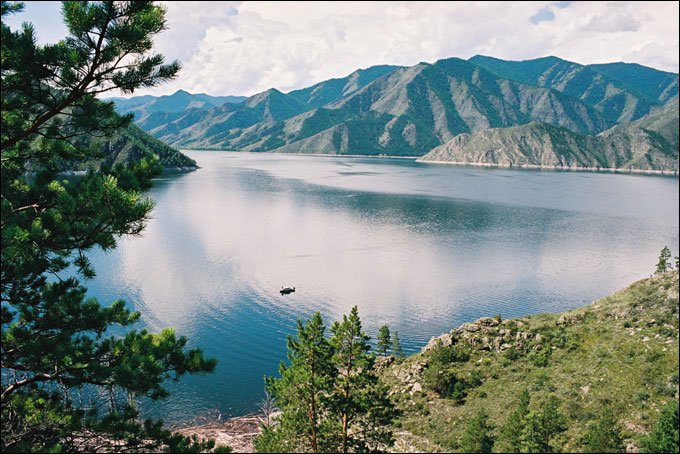 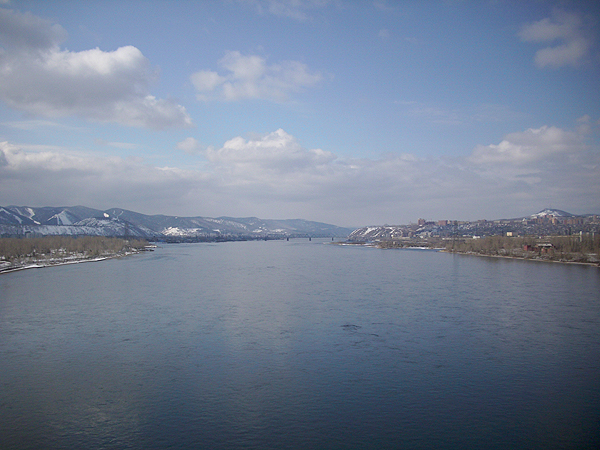 II тур Личности в истории страны
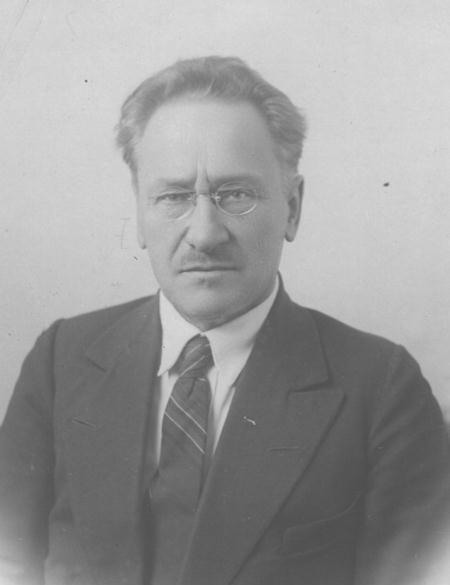 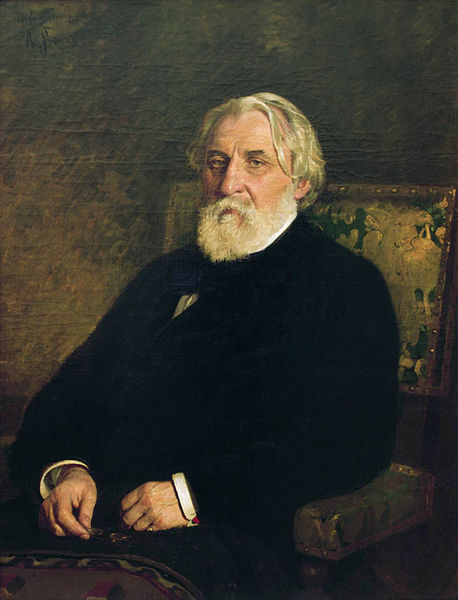 Сибирский архитектор                                         Андрей Дмитриевич Крячков
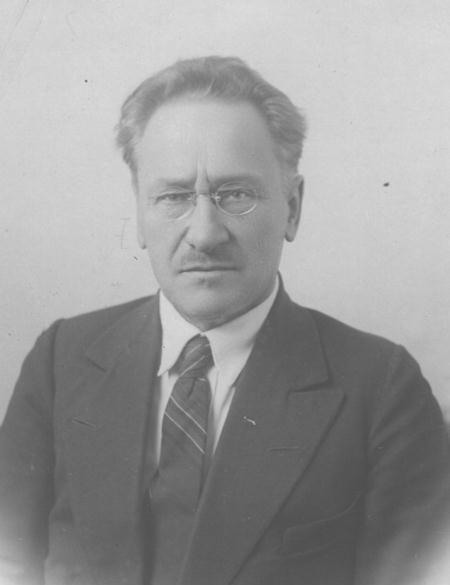 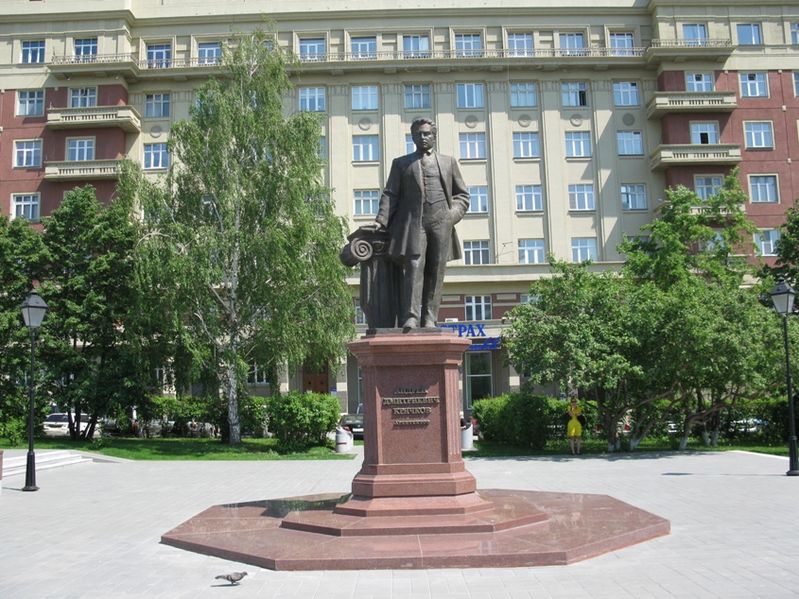 Школьные здания А.Д. Крячкова в Новосибирске
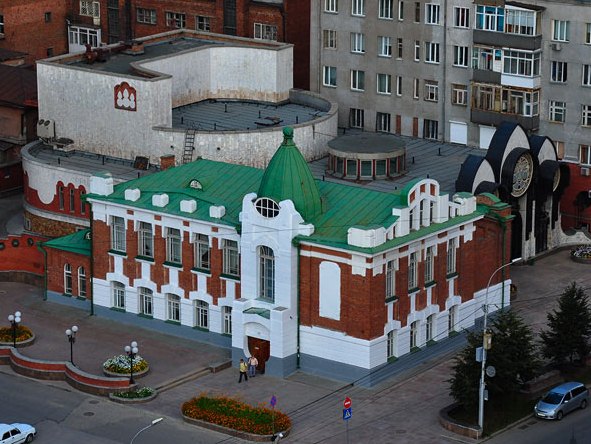 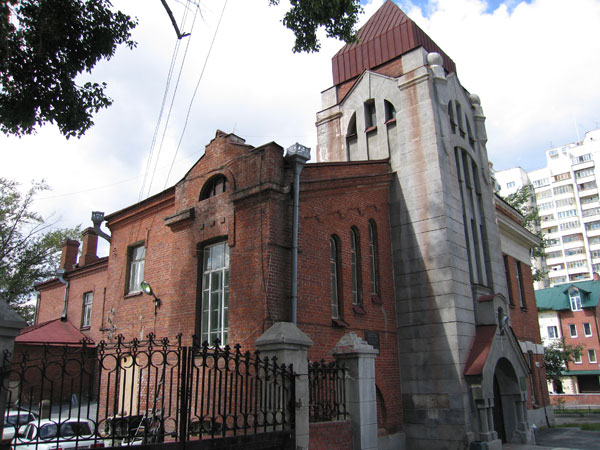 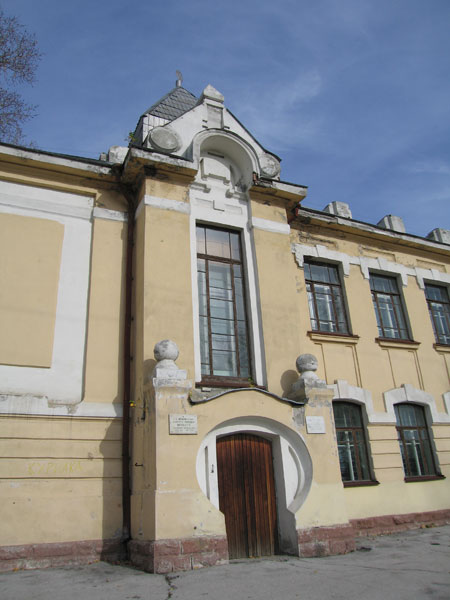 Новосибирский краеведческий музей
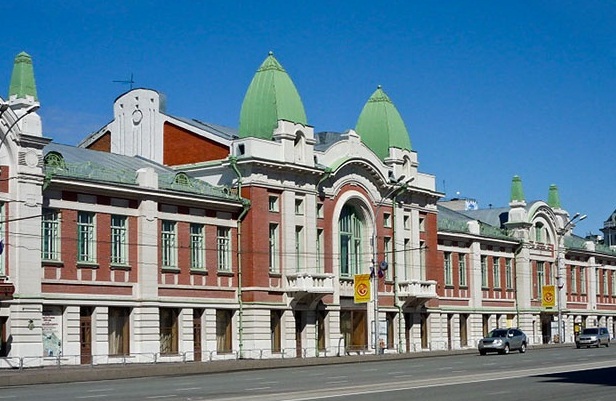 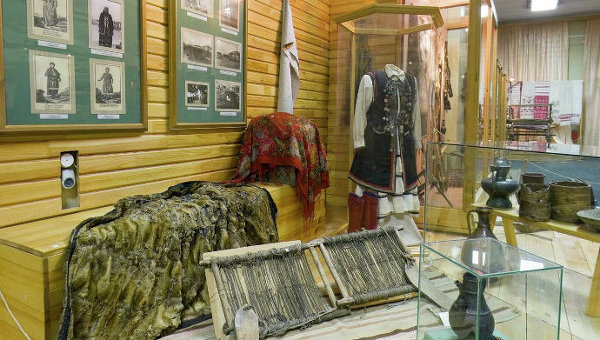 Новосибирский художественный музей
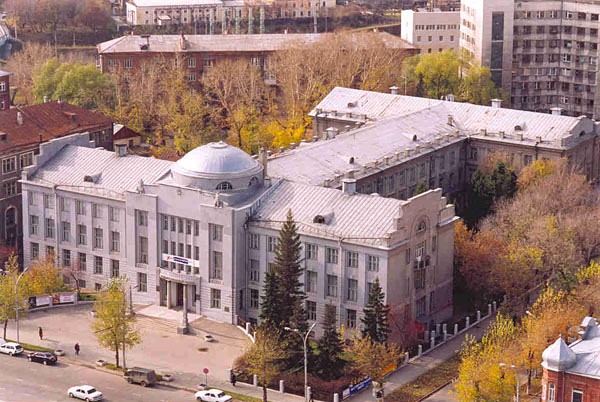 Проекты А.Д. Крячкова в Томске
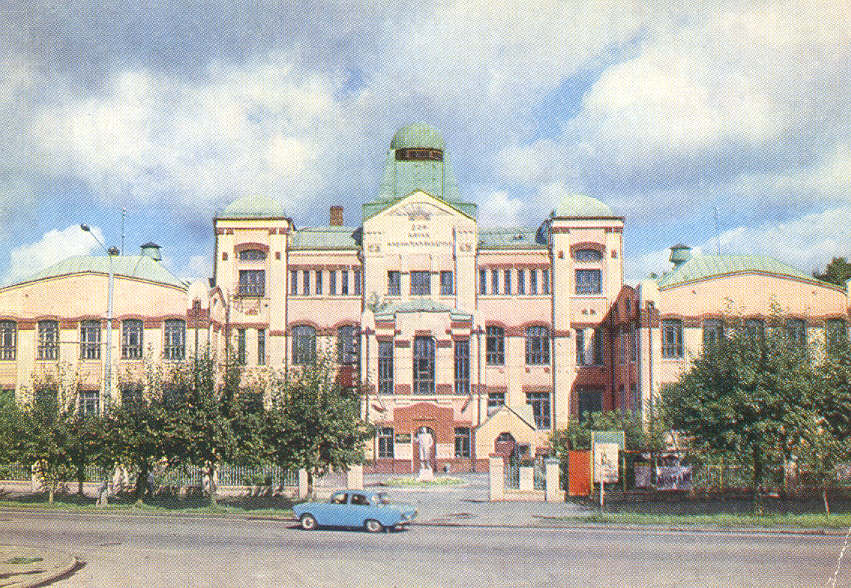 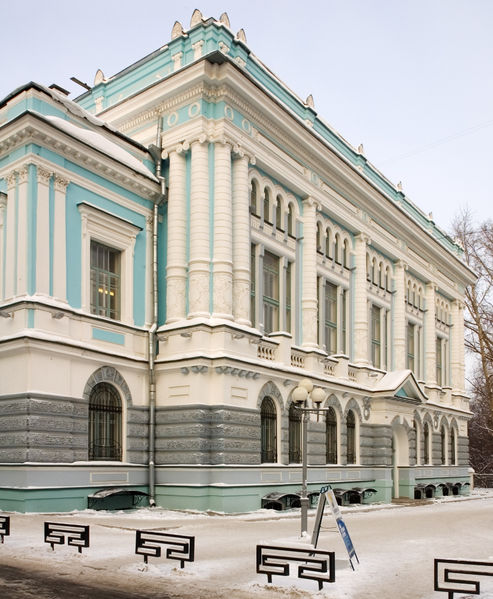 Дом науки и техники
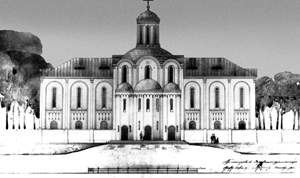 Научная библиотека ТГУ
Духовная академия
Проект А.Д. Крячкова в Кемерово
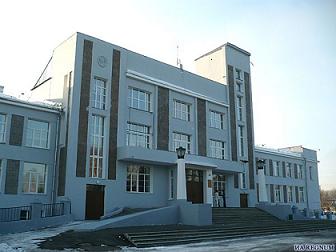 Дворец труда, 1927 г.
Классик мировой литературы Иван Сергеевич Тургенев
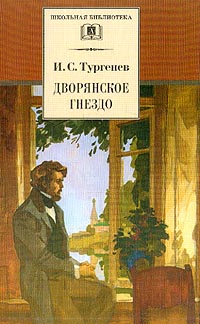 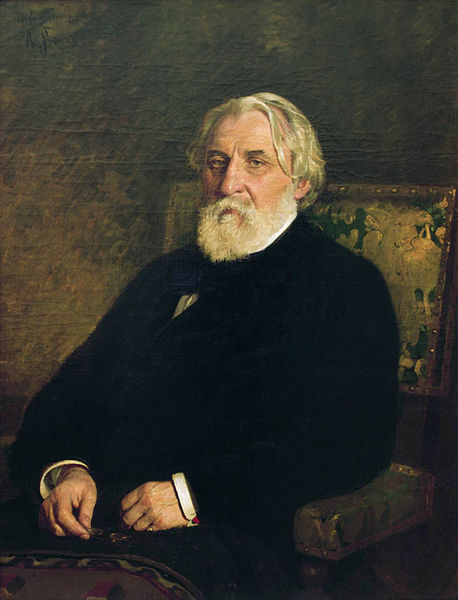 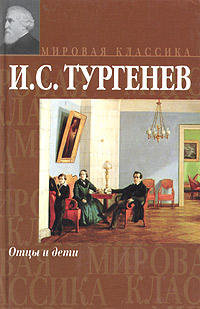 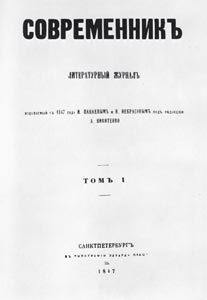 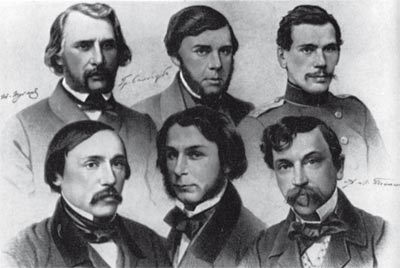 журнал в 1836-66 гг.
Писатели журнала
«Записки охотника»
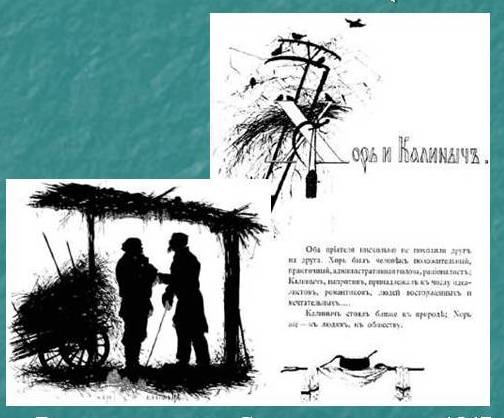 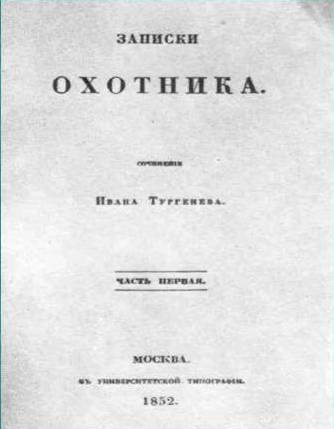 «Современник» №1, 1847 г.
1852г.
III тур «Традиции и особенности культуры»
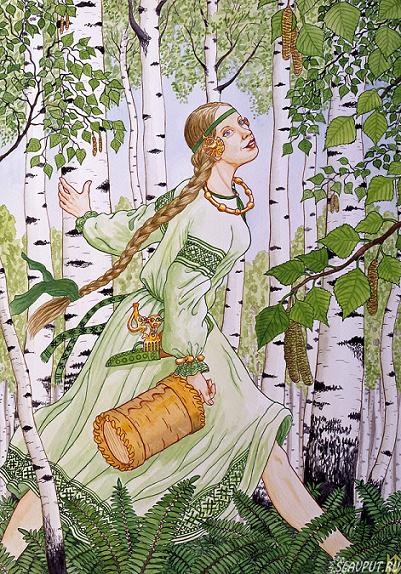 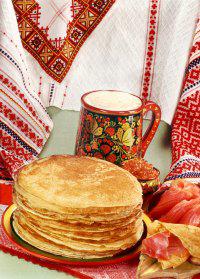 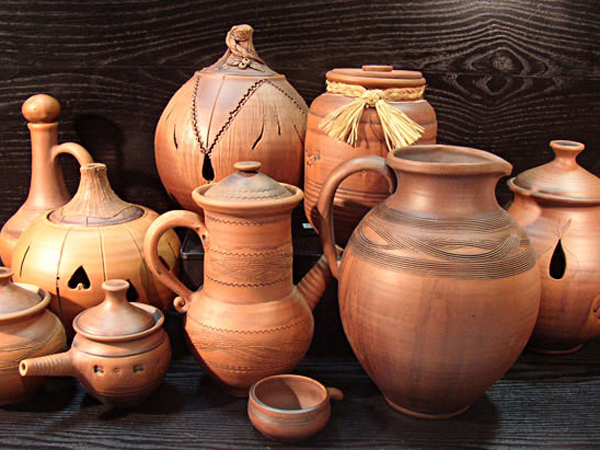 Чайная традиция
Россия
Великобритания
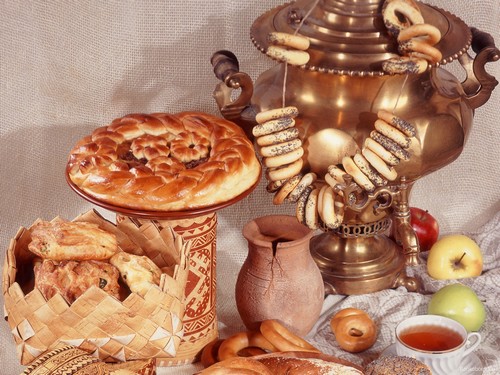 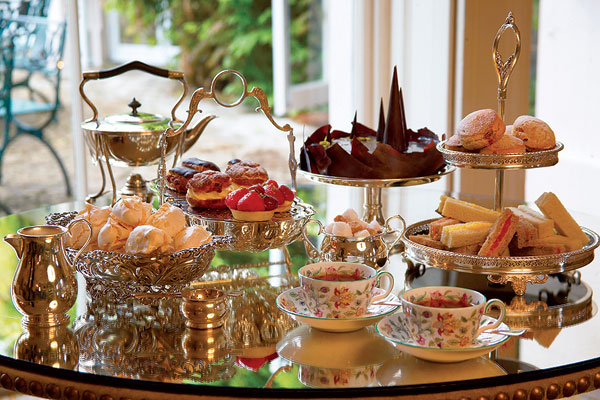 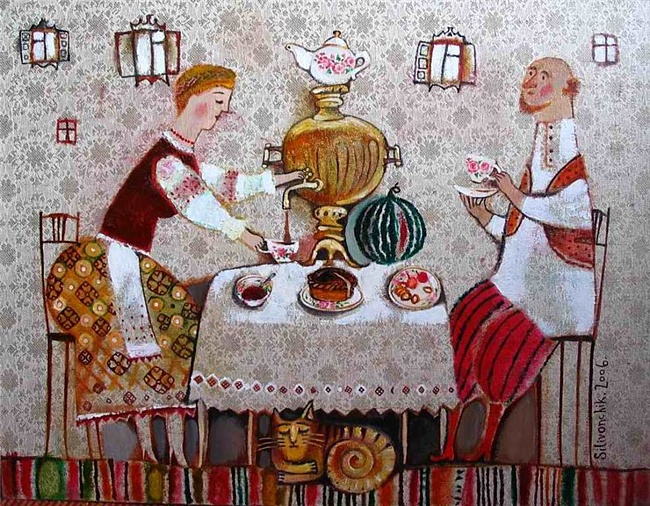 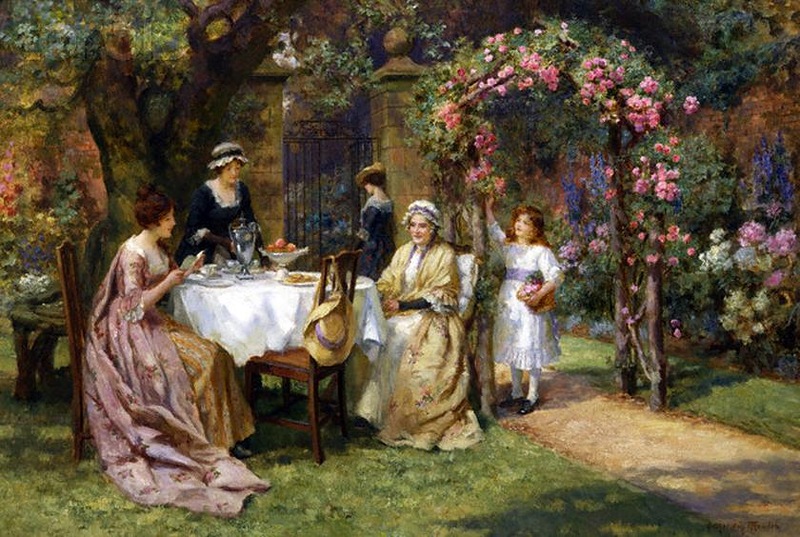 МАСЛЕНИЦА
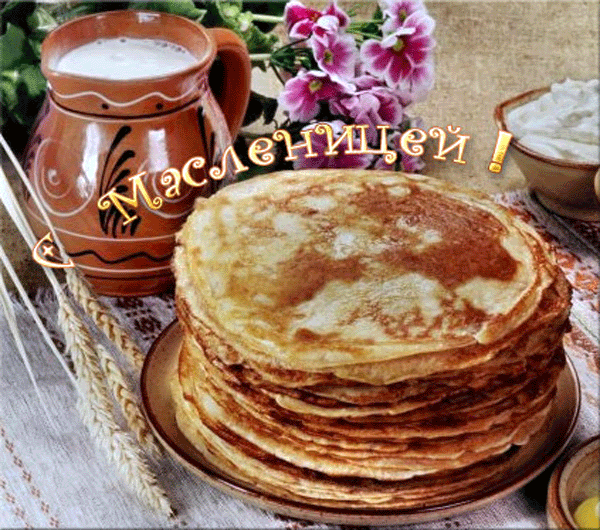 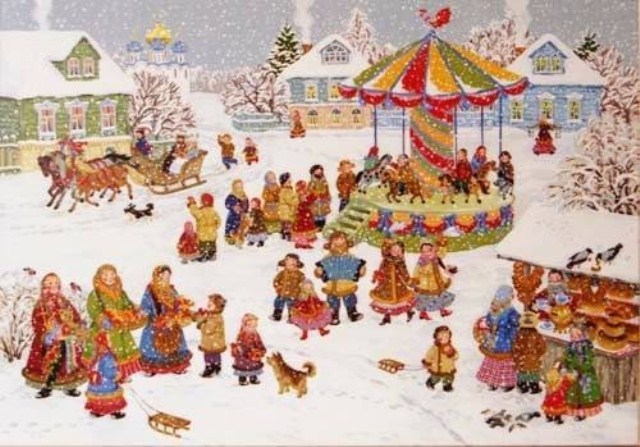 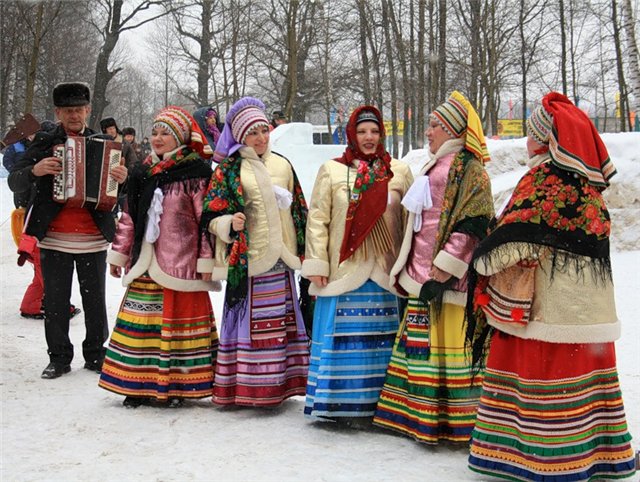 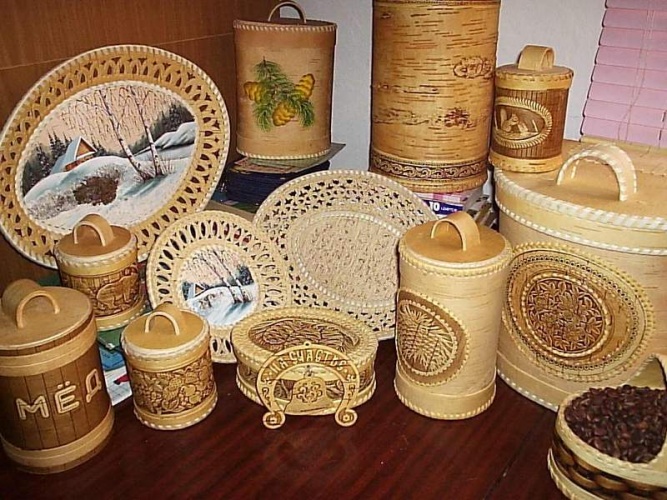 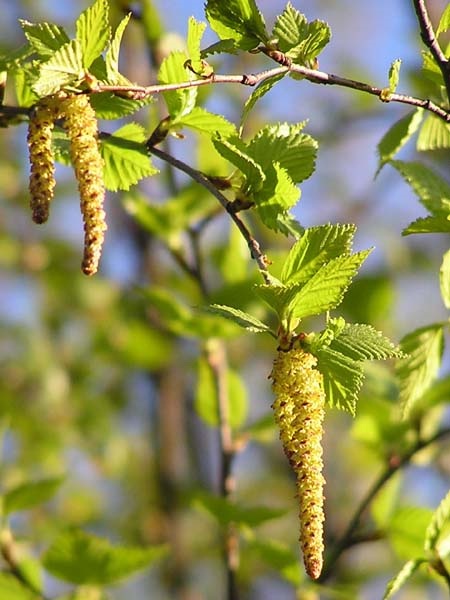 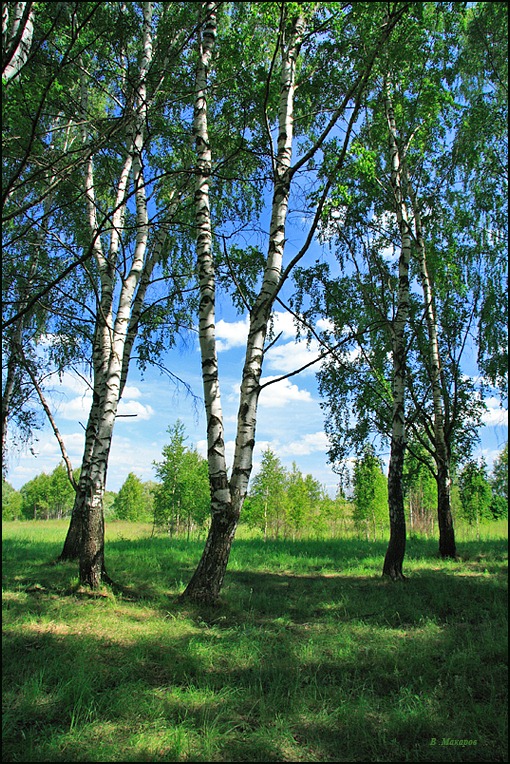 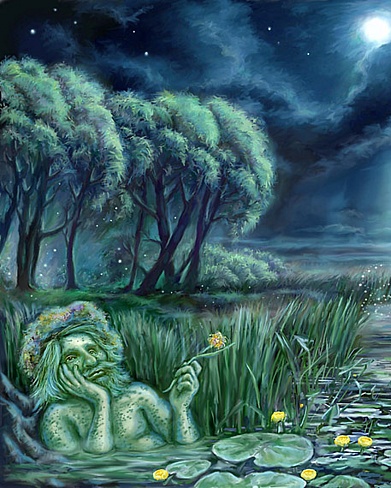 Иван Купала
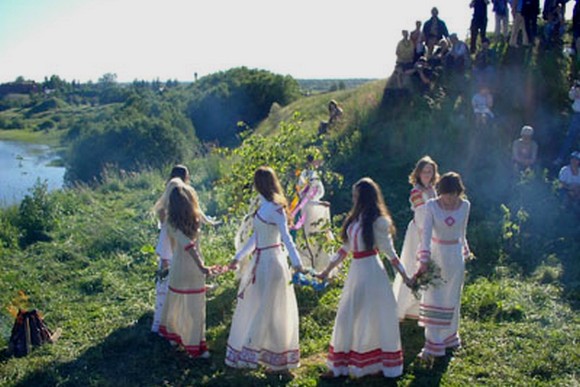 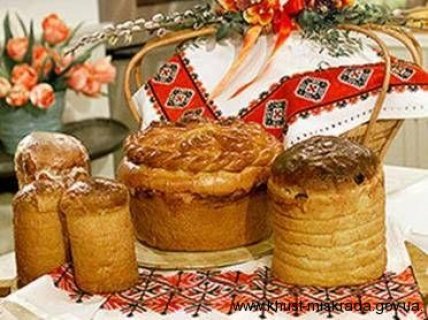 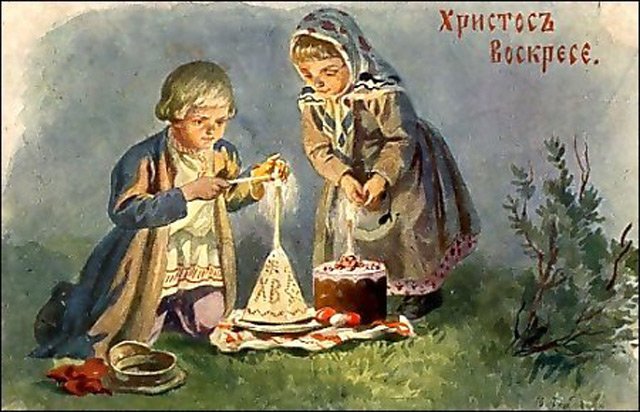 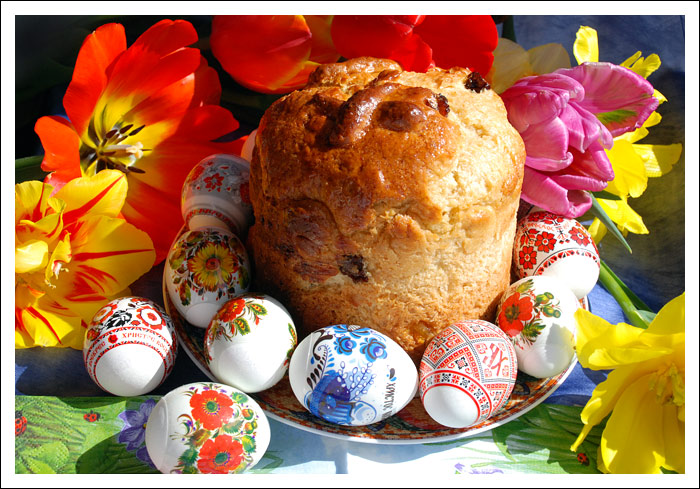 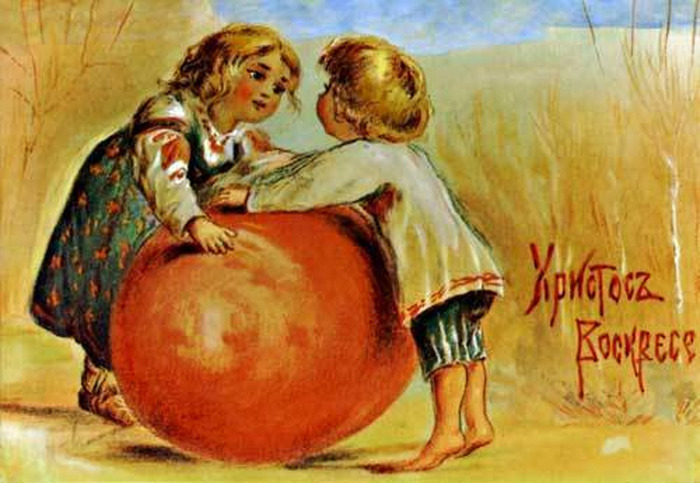 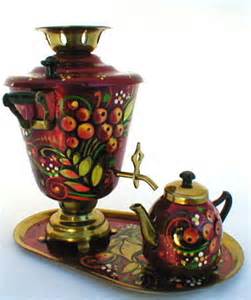 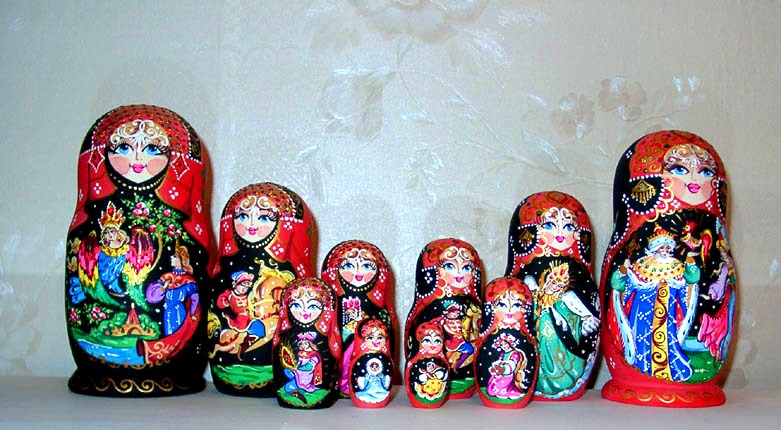 Что в имени твоем, Россия
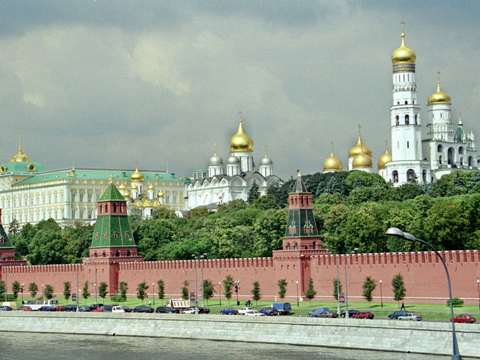